IHMINEN		   	    ASIA, ESINE
WHO					THAT			THAT
WHOM							WHICH
WHOSE				WHOSE		____ of WHICH
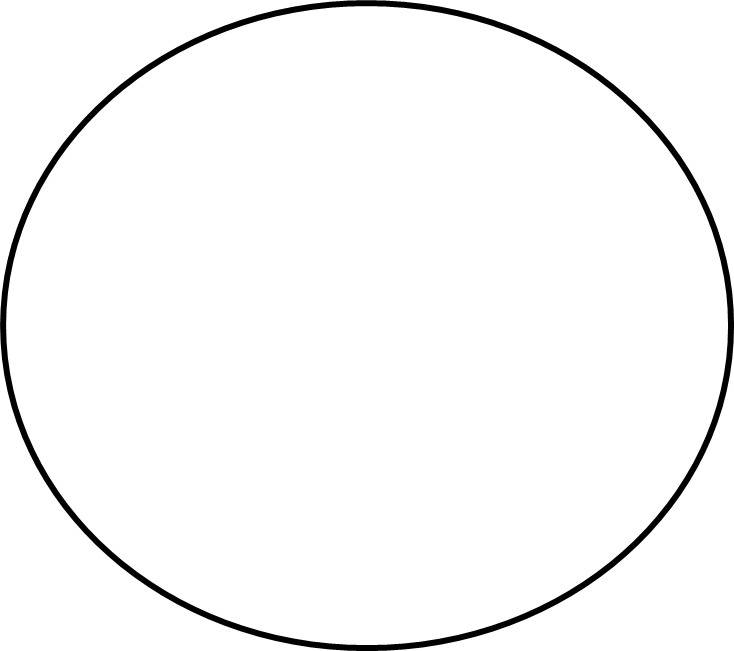 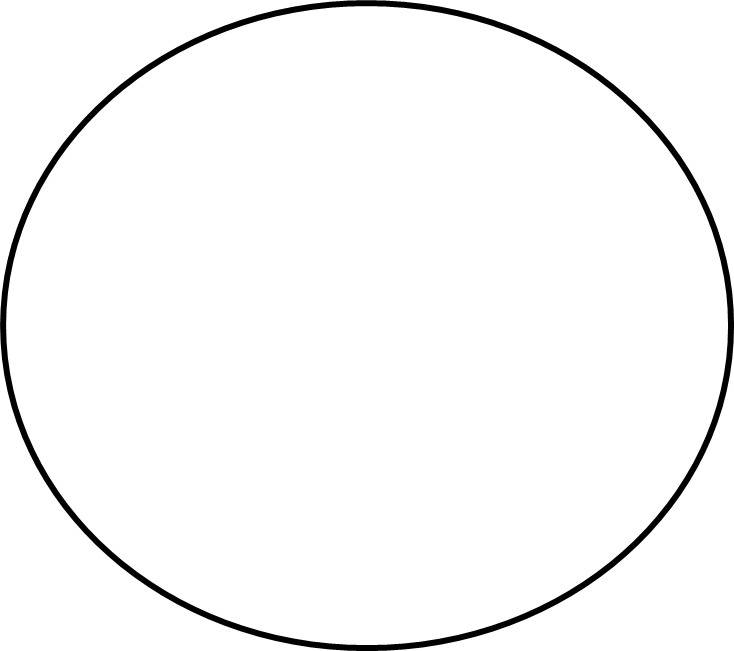